Публичный отчет за 2019 год
Закон «Об образовании в РФ» (п.3 ст.28)
Общая характеристика  учреждения
МУНИЦИПАЛЬНОЕ БЮДЖЕТНОЕ ОБЩЕОБРАЗОВАТЕЛЬНОЕ УЧРЕЖДЕНИЕСУХОВСКАЯ СРЕДНЯЯ ОБЩЕОБРАЗОВАТЕЛЬНАЯ ШКОЛА
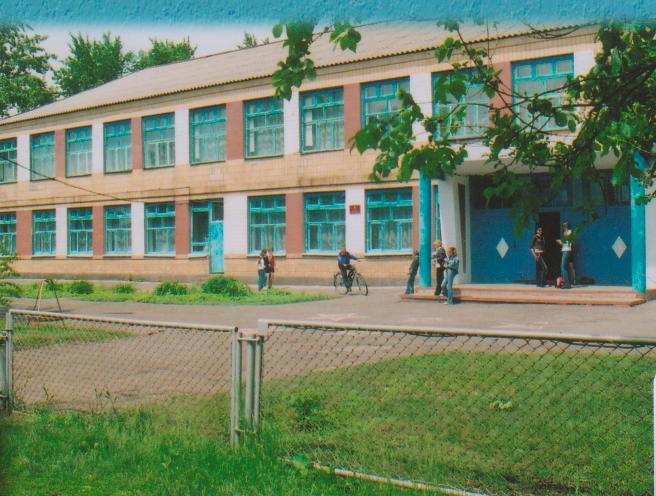 Наш адрес: 347067 Ростовская область,
 Тацинский район,  п. Новосуховый, ул. Административная, 7
Телефон 8(863) 97-24-1-47        e-mail: suhovka@mail.ru
№ 2273, серия   61 №001227 дата выдачи – 09.04.2012 г., выдана – Региональной службой по надзору и контролю в сфере образования Ростовской области
ПРИЛОЖЕНИЕ
ЛИЦЕНЗИЯ
серия 61А01 № 0000755,  № 2603,  ОТ  19.05.2015 г., срок действия – до 19.05.2027 года, выдано – Региональная служба по надзору и контролю в сфере образования Ростовской области
ПРИЛОЖЕНИЕ
СВИДЕТЕЛЬСТВО ОБ АККРЕДИТАЦИИ
ФИЛИАЛЫ на базе школы функционирует разновозрастная дошкольная группа с декабря 2014 г.
ДАННЫЕ О КОНТИНГЕНТЕ  УЧАЩИХСЯ
САЙТ ШКОЛЫ http:suhovka.obr-tacin.ru
Структура управления
Администрация школы
Директор Бабкина Лариса Александровна,  «Почетный работник  общего образования Российской Федерации» с  2007 года.
Заместитель директора по УВР Грицунова Татьяна Николаевна, награждена  Почётной грамотой Министерства образования РФ в 2012 учебном году. 
Заместитель директора по ВР Резникова Татьяна Ивановна награждена Почётной грамотой Министерства образования РФ в 2015 году.
Органы государственно-общественного управления и самоуправления:
Управляющий Совет школы (Председатель: Андрюнина С. В.);
Родительский комитет (Председатель: Бильник Т. Н. );
Общее собрание трудового коллектива (Председатель :Чеботарева Л. А.);
Педагогический совет (Председатель : Бабкина Л. А.)
Особенности образовательного процесса
Образовательная деятельность
МБОУ СУХОВСКАЯ СОШ реализует образовательные программы:
1.  Образовательная программа дошкольного образования (ФГОС)
2. Образовательная программа начального общего образования (1-4 класс) ФГОС
3. Образовательная программа основного общего образования (5 -9 классы) ФГОС
4.  Образовательная программа среднего общего образования (10-11 класс) ФКГОС
Основные  направления воспитательной  деятельности
Духовно-нравственное направление и гражданско-патриотическое воспитание 

Общеинтеллектуальное направление и проектная деятельность 

Общекультурное направление

Спортивно-оздоровительное направление и  основы безопасности жизнедеятельности

Нравственно-правовое направление  и работа с детьми группы риска

Социальное направление. Экологическое воспитание

Профориентационное направление
Внеурочная деятельность (1-4)
Внеурочная деятельность (5-8)
Характеристика внутришкольной системы оценки качества образования
«Положение о внутренней системе оценки качества образования в МБОУ Суховская СОШ»
Условия осуществления образовательного процесса
ИНФОРМАЦИОННО-ТЕХНОЛОГИЧЕСКОЕ ОБЕСПЕЧЕНИЕ ШКОЛЫОРГТЕХНИКА И ТЕХНИЧЕСКИЕ СРЕДСТВА ОБУЧЕНИЯ
ИНФОРМАЦИОННО-ТЕХНОЛОГИЧЕСКОЕ ОБЕСПЕЧЕНИЕ ШКОЛЫновые поступления в 2019
ИНФОРМАЦИОННО-ТЕХНОЛОГИЧЕСКОЕ ОБЕСПЕЧЕНИЕ ШКОЛЫ
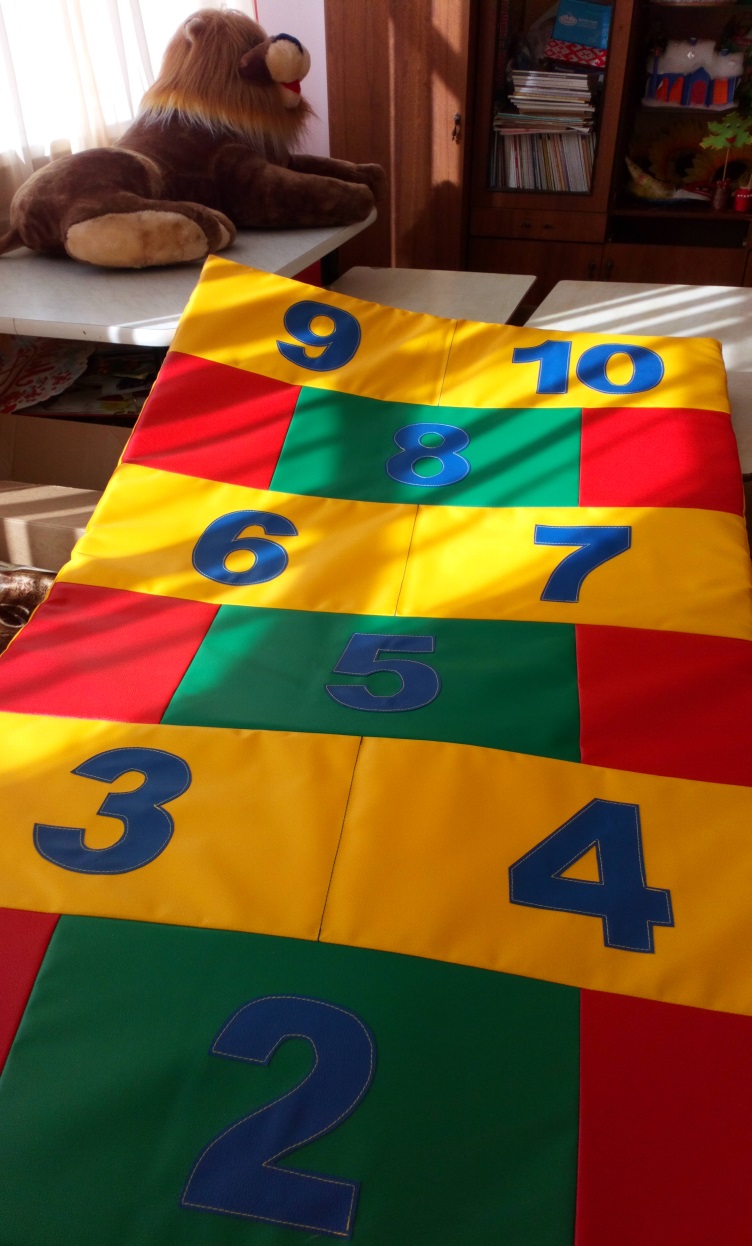 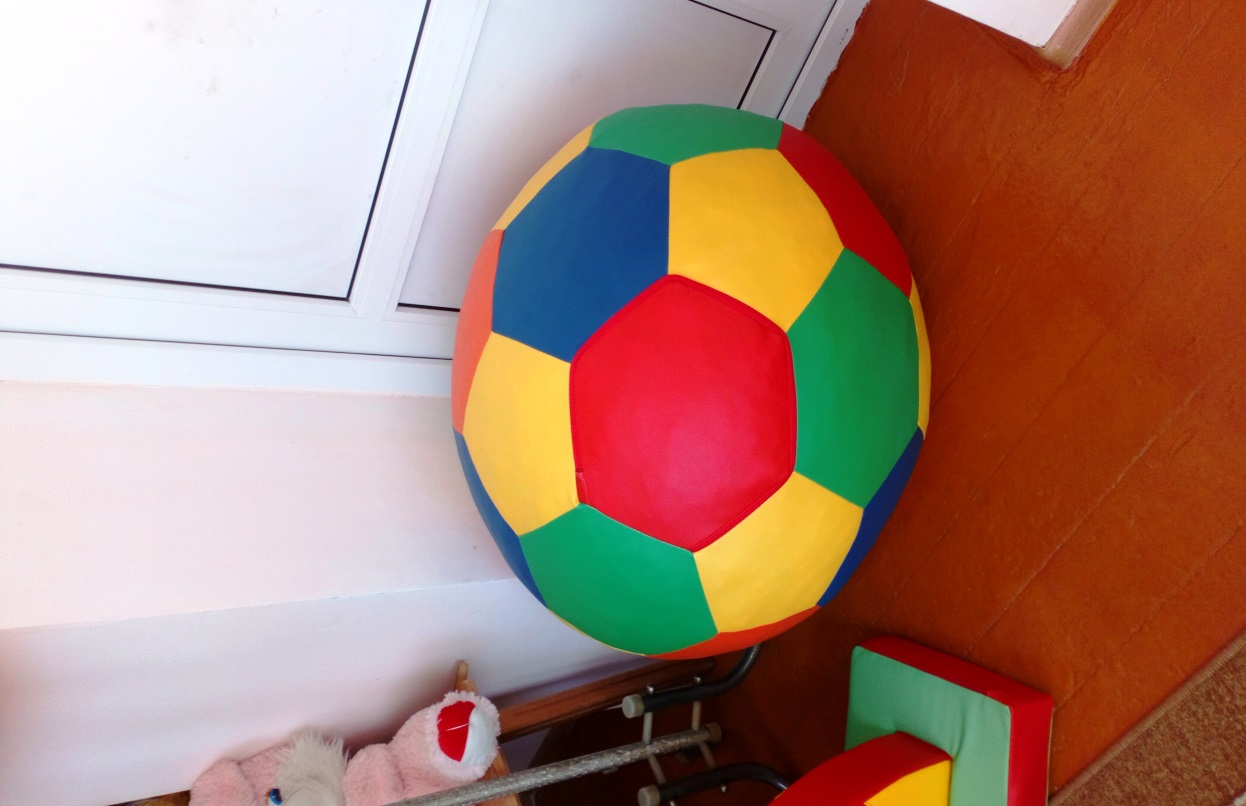 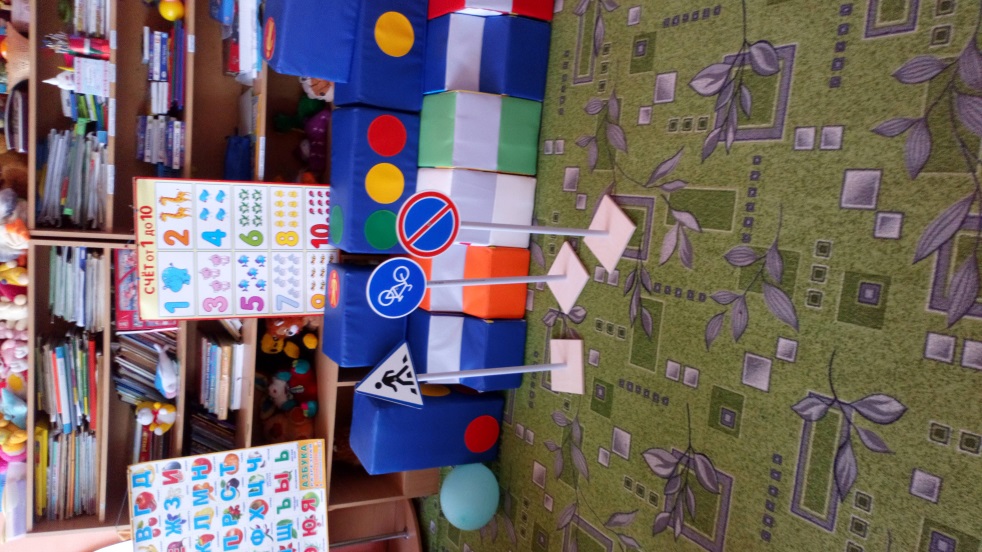 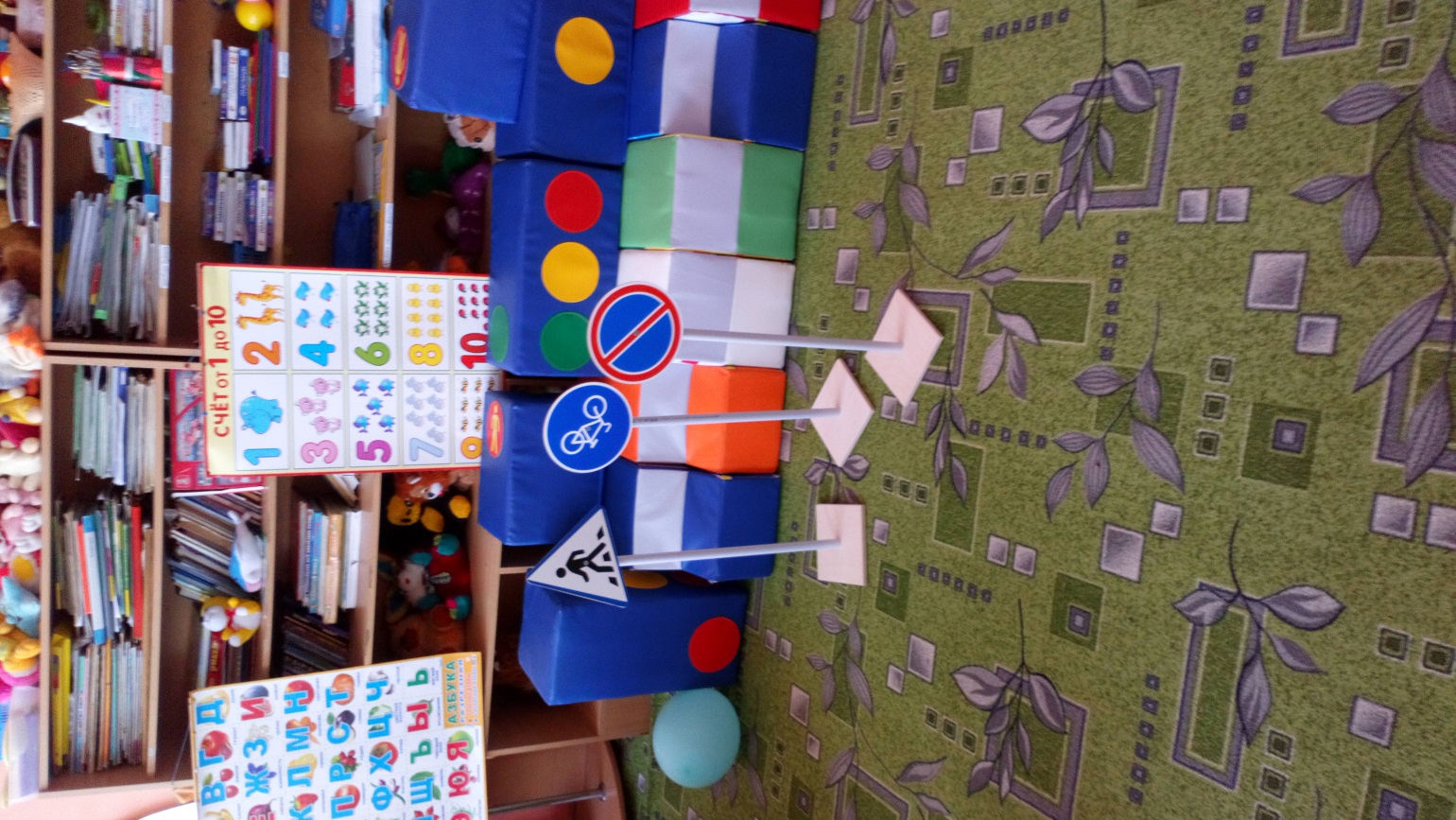 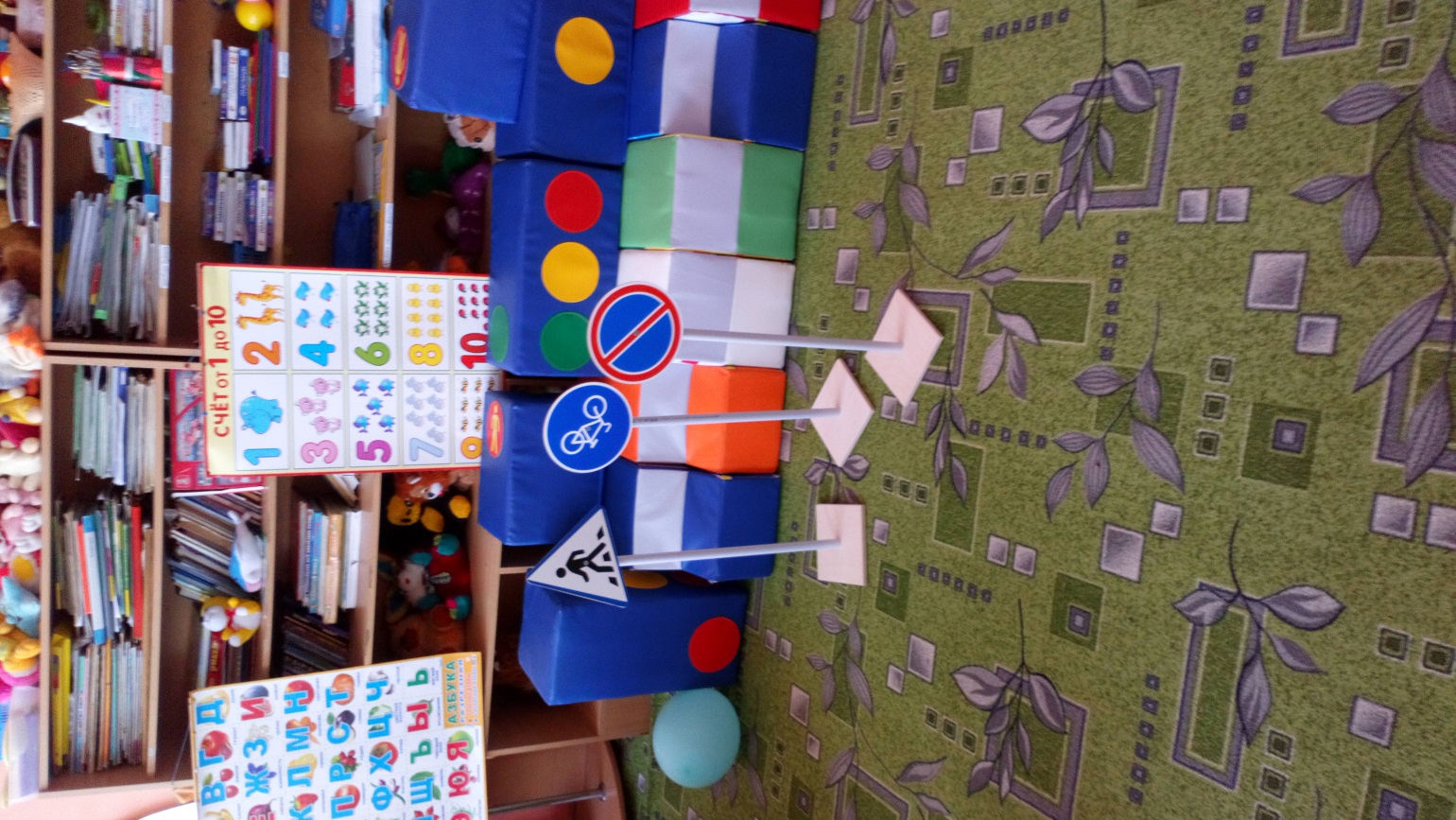 ИНФОРМАЦИОННО-ТЕХНОЛОГИЧЕСКОЕ ОБЕСПЕЧЕНИЕ ШКОЛЫ
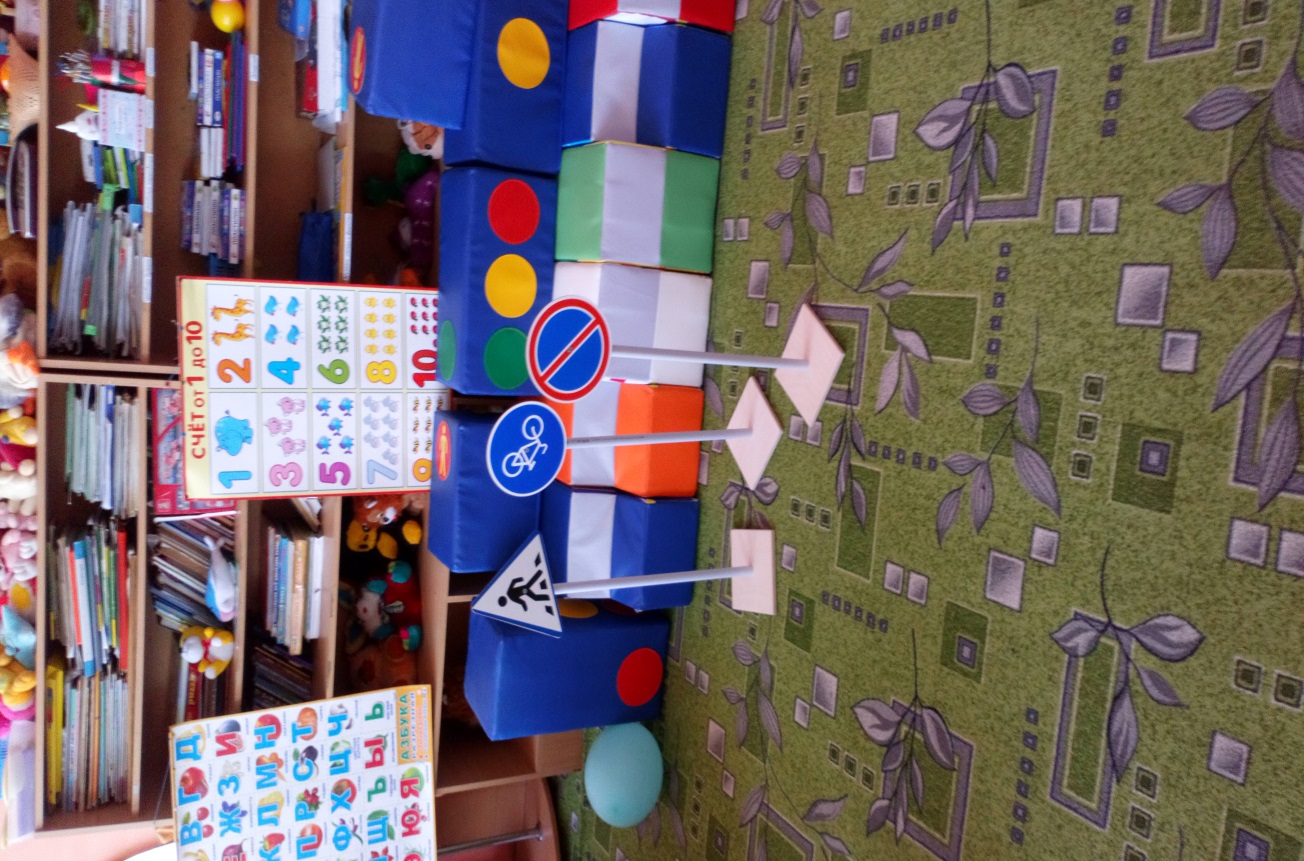 ИНФОРМАЦИОННО-ТЕХНОЛОГИЧЕСКОЕ ОБЕСПЕЧЕНИЕ ШКОЛЫ
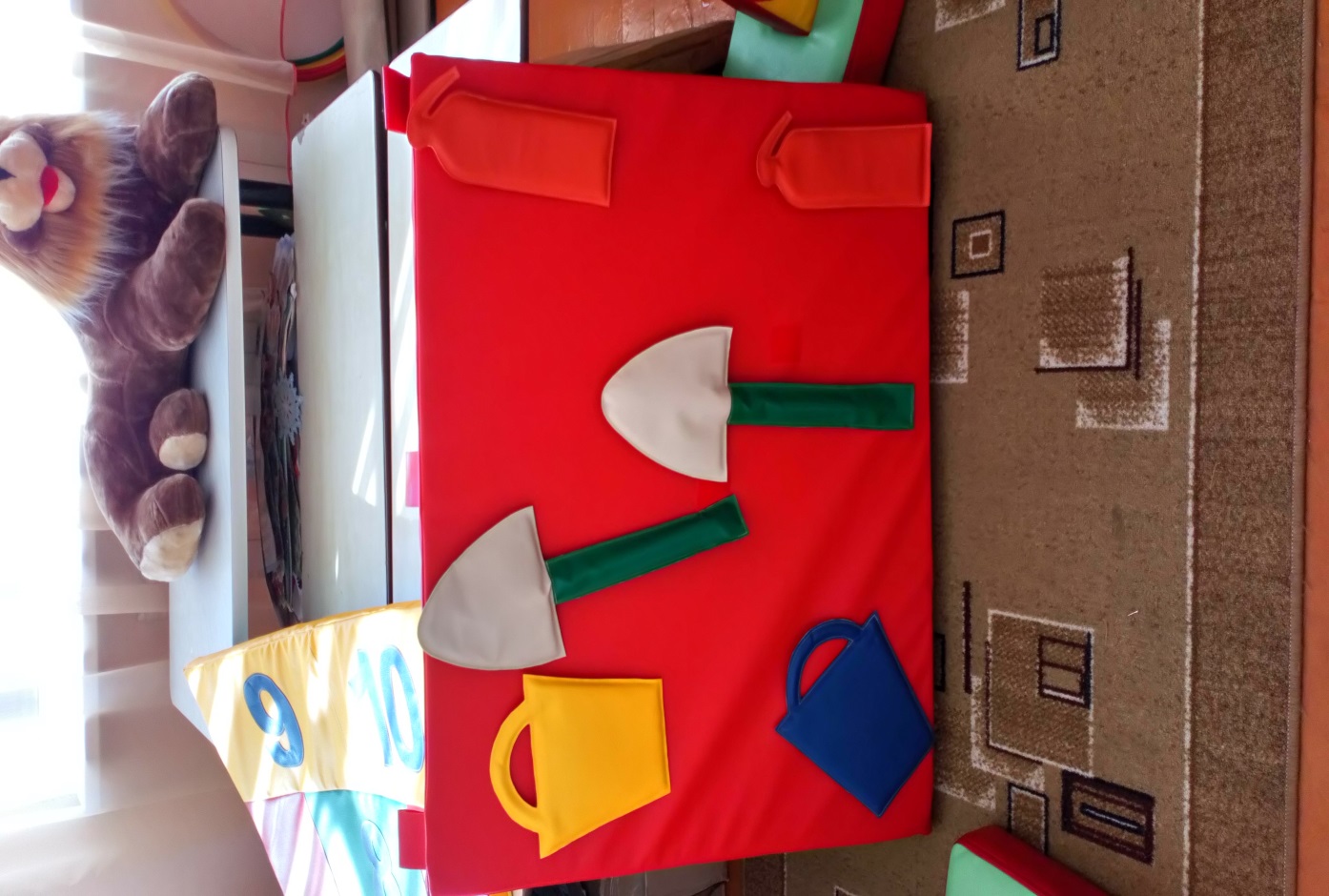 Организация летнего отдыха детей1. Летний лагерь – 15 чел.2. Загородные лагеря и санатории – 16 ч.
Организация питания и медицинского обслуживания
Льготное питание получали 45  учащихся из семей разных категорий.
Организовано 2-х разовое питание.
Размер родительской платы на горячий обед  обучающихся в день - 65 рублей. 
Всего питаются с родительской доплатой  94 %.
ОБЕСПЕЧЕНИЕ БЕЗОПАСНОСТИ УЧАЩИХСЯ
В школе установлены: 
кнопка  тревожной сигнализации, 
аварийно-пожарная  сигнализация,  автоматическая установка пожарной сигнализации с выходом на пульт «01»,
 система видеонаблюдения: 8 камер
Условия для обучения детей с ограниченными возможностями здоровья(Паспорт  доступности на 2016-2020 гг)
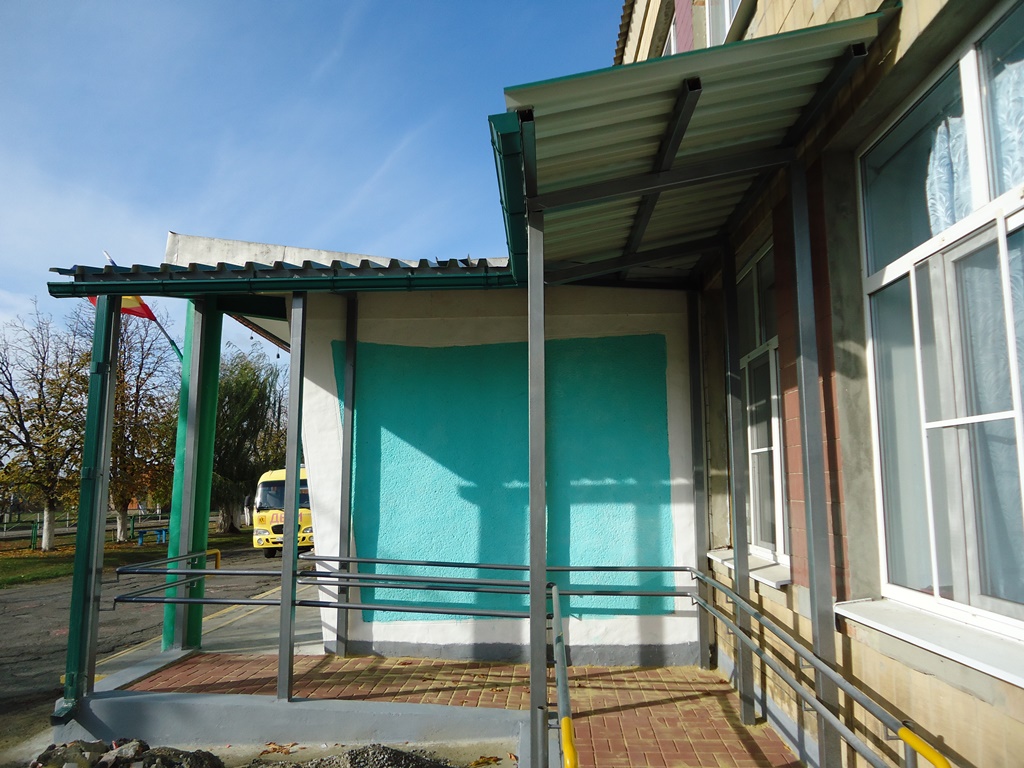 Обеспечение транспортной доступности и безопасности детей при перевозке к месту обучения
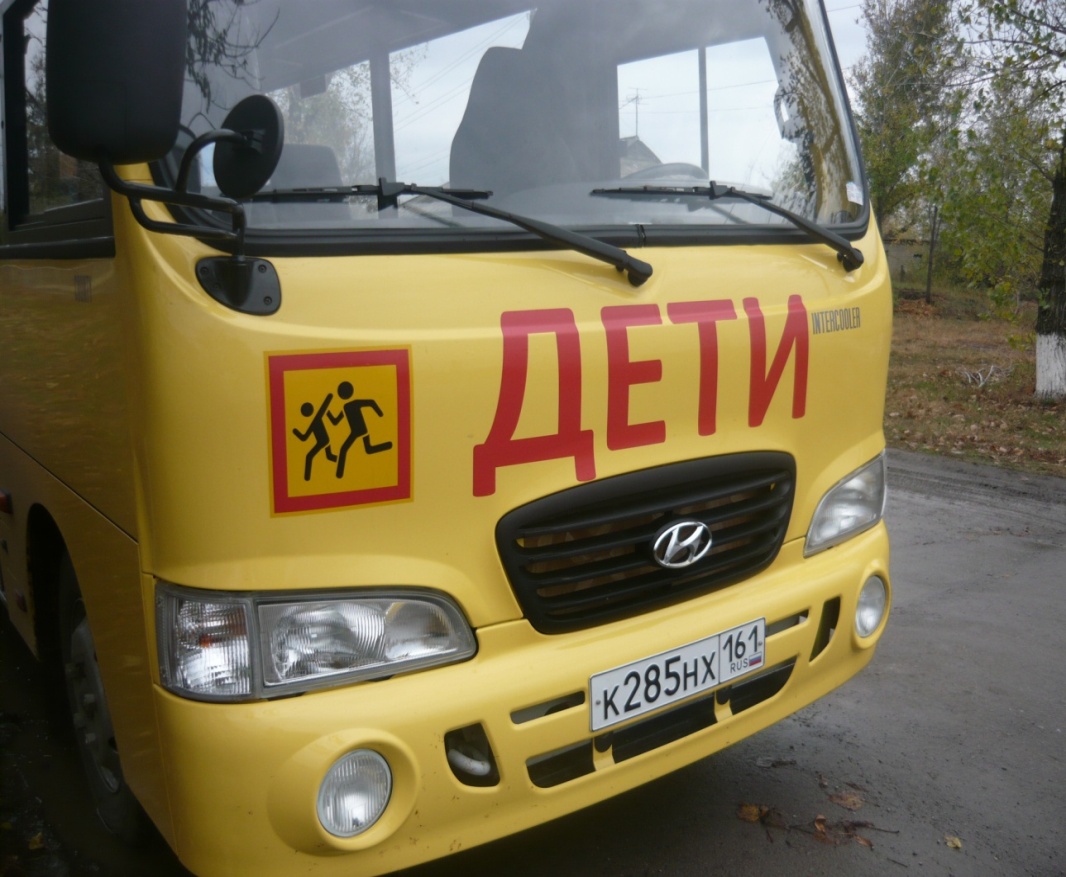 Результаты деятельности учреждения, качество образования
Результаты ОГЭ-2019
Результаты ЕГЭ-2019
Результаты внутришкольной оценки качества образования
ФИЗИЧЕСКОЕ РАЗВИТИЕ ОБУЧАЮЩИХСЯ
Доля обучающихся, участвовавших в конкурсах, олимпиадах на различных уровнях
Доля обучающихся, участвовавших в спортивных соревнованиях на различных уровнях
Социальная активность и внешние связи учреждения
Областная инновационная площадка «Инновационный проект 
по здоровьесбережению 
в сфере образования
 Ростовской области»
Приказ Минобразования Ростовской области №19 от 19.01.2017 г
АПК «АРМИС»
Участие учреждения в сетевом взаимодействии
Финансово-экономическая деятельность
Исполнение бюджета за 2018 год
Бюджет
Местный (муниципальный)
Областной
Внебюджетные средства
(аренда помещения)
Анализ финансирования из  областного бюджета
Анализ финансирования из  местного бюджета
Анализ финансирования из  местного бюджета
ДОПОЛНИТЕЛЬНОЕ ФИНАНСИРОВАНИЕ
Внебюджетные средства за счёт аренды помещения 22400, 00.

Из которых:
14000 руб – приобретение табуреток в столовую (40 шт)
7000 руб– экспертиза ПСД
1400 руб– затраты на продукты питания в дошкольной группе
Бюджет школы 
в 2019 году исполнен полностью
Итоги общественного мнения
РЕЗУЛЬТАТЫ ОПРОСОВ
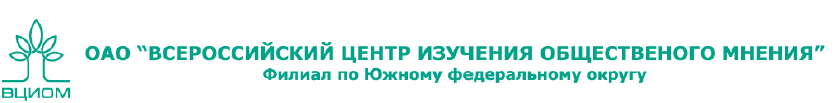 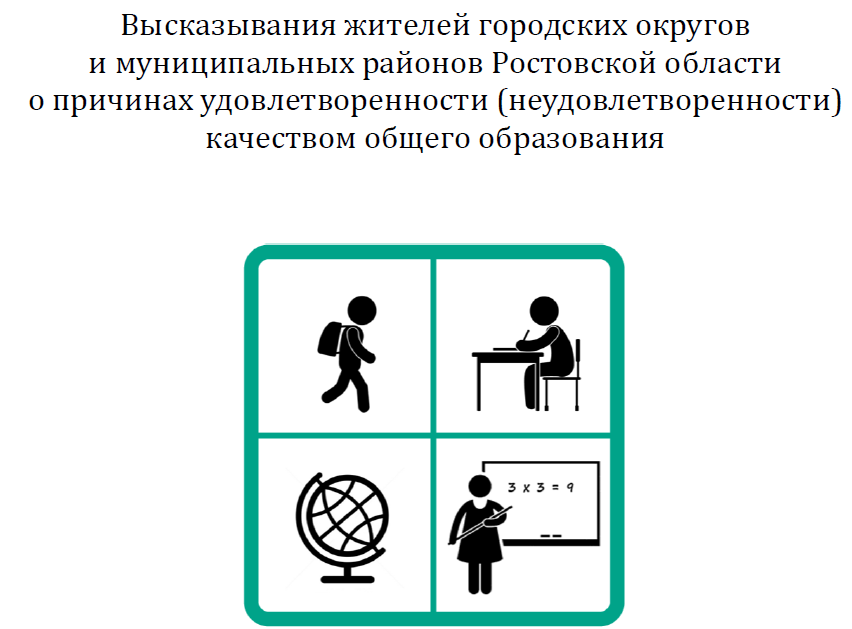 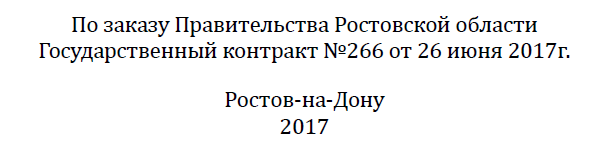 РЕЗУЛЬТАТЫ ОПРОСОВ
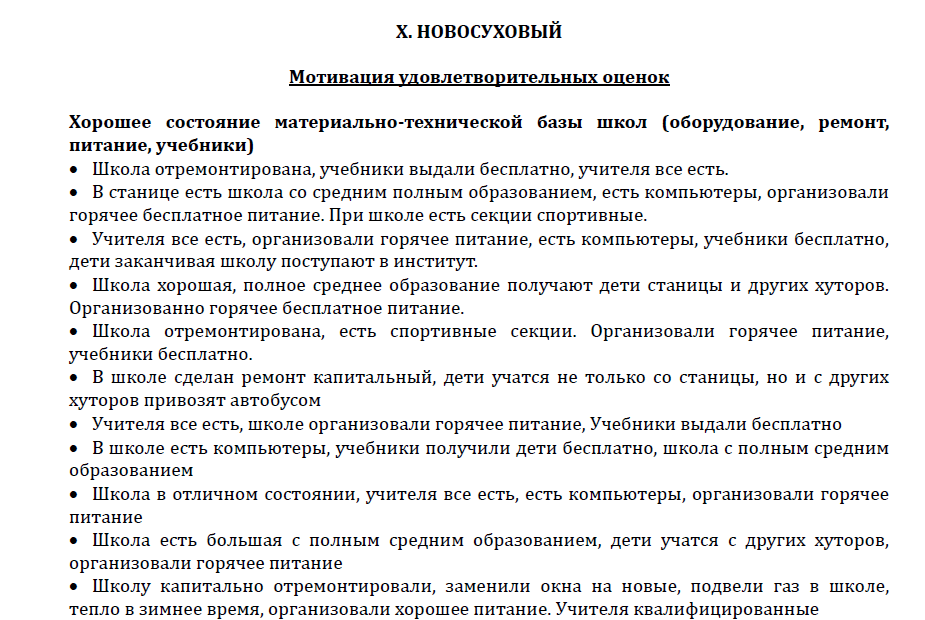 Перспективы и планы
Преобразования в 2019 году и планы
Установка пандуса.
Замена электропроводки всех помещений здания школы  (1-2 этаж) .
Ремонт канализации в пищеблоке.
Замена кровли здания школы.
Установка уличного освещения.
Установка ограждения.
Ремонт котельной.